SONDAGE D’OPINION CONCERNANT
L’ASSURANCE MÉDICAMENT
RAPPORT RÉALISÉ POUR 
LE SYNDICAT CANADIEN DE LA FONCTION PUBLIQUE
CROP – AVRIL 2022
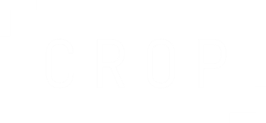 de la vie aux idées
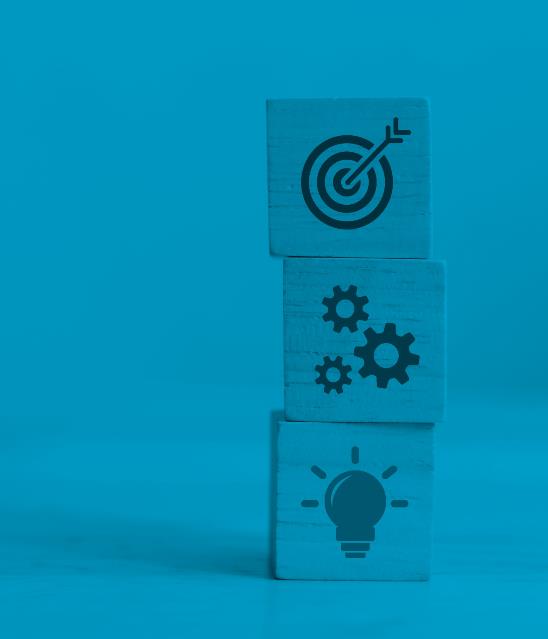 Méthodologie en bref
Collecte des données
La collecte des données s’est déroulée du 28 mars au 5 avril 2022 par le biais d’un panel Web représentatif de la population du Québec.

Au total, 1500 Québécois de 18 ans et plus ont été sondés dans le cadre de cette enquête.

Pondération 
Les résultats ont été pondérés afin de refléter la distribution de la population à l’étude selon le sexe, l'âge, la langue maternelle et la scolarité des répondants.

Comment lire les données
Il est possible que la somme des résultats présentés n’égale pas toujours 100%, puisqu’il s’agit de pourcentages arrondis. Lorsque pertinentes, les différences de résultats entre sous-groupes sont indiquées comme suit : 
EN BLEU pour les résultats plus élevés
EN ROUGE pour les résultats plus bas

Croisement des données
Les variables considérées pour observer les différences significatives sont les suivantes :

Variables sociodémographiques (région, sexe, âge, scolarité, revenu du ménage, situation (population active vs inactive), emploi syndiqué ou non, secteur d’emploi, intention de vote au provincial et intention de vote au fédéral).
CROP
2
CROP
Résultats détaillés
Prescription de médicaments d’ordonnance
Prescription de médicaments sous ordonnance au cours des 12 derniers moisBase : ensemble des répondants, n=1500
5
CROP
Q1. Au cours des 12 derniers mois, vous êtes-vous fait prescrire un ou des médicaments sous ordonnance, en incluant vos renouvellements de prescription?
Nombre de médicaments d’ordonnance prescrit au cours des 12 derniers moisBase : répondants qui se sont fait prescrire des médicaments d’ordonnance, n=1123
Moyenne
5,1
6
CROP
Q2. Et vous vous êtes fait prescrire combien de médicaments d’ordonnance?
Raison(s) pour se faire prescrire des médicaments d’ordonnanceBase : répondants qui se sont fait prescrire des médicaments d’ordonnance, n=1123
7
CROP
Q3. Est-ce les (nb indiqué à Q2) médicaments d’ordonnance pour lesquels vous avez des prescriptions, le sont … ?  Réponses multiples
Prise en charge de l’achat des médicaments d’ordonnance
Option qui représente le mieux la situation d’achat de médicaments d’ordonnance (1/2)Base : répondants qui se sont fait prescrire des médicaments d’ordonnance, n=1123
9
CROP
Q4. Par rapport à vos achats de médicament d’ordonnance au cours des 12 derniers mois, laquelle de ces options représentent le mieux votre situation :
Option qui représente le mieux la situation d’achat de médicaments d’ordonnance (2/2)Base : répondants qui se sont fait prescrire des médicaments d’ordonnance, n=1123
10
CROP
Q4. Par rapport à vos achats de médicament d’ordonnance au cours des 12 derniers mois, laquelle de ces options représentent le mieux votre situation :
Option qui représente le mieux l’éventuelle situation d’achat de médicaments d’ordonnance (1/2)Base : répondants qui ne se sont pas fait prescrire des médicaments d’ordonnance, n=377
11
CROP
Q4b. Si vous aviez à acheter des médicaments d’ordonnance, laquelle de ces options représentent le mieux votre situation :
Option qui représente le mieux l’éventuelle situation d’achat de médicaments d’ordonnance (2/2)Base : répondants qui ne se sont pas fait prescrire des médicaments d’ordonnance, n=377
12
*Taille d’échantillon trop petite pour présenter les résultats (n<30)
CROP
Q4b. Si vous aviez à acheter des médicaments d’ordonnance, laquelle de ces options représentent le mieux votre situation :
Proportion qui n’ont pas acheté de médicaments d’ordonnance pour des raisons de coûtBase : répondants qui ont payé les médicaments d’ordonnance ou qui possèdent une assurance collective qui a pris en charge les coûts, n=805
13
CROP
Q5. Sur les (nb indiqué à Q2) médicaments d’ordonnance pour lesquels vous avez des prescriptions, est-ce qu’il y en a que vous n’avez pas acheté pour des raisons de coûts?
Saut de doses pour des économies de coûtBase : répondants qui se sont fait prescrire des médicaments d’ordonnance, n=1123
14
Q6. Pour les (nb indiqué à Q2) médicaments d’ordonnance pour lesquels vous avez des prescriptions, vous arrive-t-il de sauter des doses à prendre pour des raisons de coûts : par exemple vous vous dites, je vais sauter une dose et je vais économiser sur le coût du médicament prescrit?
CROP
Médicament(s) d’ordonnance non couvert(s) par l’assurance médicaments de l’employeurBase : répondants qui possèdent une assurance collective, n=645
15
Q7. Et est-ce qu’il y a certains de vos médicaments d’ordonnance qui ne sont pas du tout couverts par l’assurance médicament de votre employeur, donc que vous avez à payer la totalité du coût au moment de l’achat de ces médicaments?
CROP
Perceptions de coûts des médicaments d’ordonnance
Impact de l’achat de médicaments d’ordonnance sur le budget du ménage (1/2)Base : répondants qui possèdent une assurance collective, n=645
17
Q8. Considérez-vous que les montants que vous avez à débourser pour l’achat de médicaments d’ordonnance parce que votre assurance ne les couvre qu’en partie ou pas du tout ont un impact  très, assez, peu ou pas du tout important sur le budget de votre ménage?
CROP
Impact de l’achat de médicaments d’ordonnance sur le budget du ménage (2/2)Base : répondants qui possèdent une assurance collective, n=645
18
Q8. Considérez-vous que les montants que vous avez à débourser pour l’achat de médicaments d’ordonnance parce que votre assurance ne les couvre qu’en partie ou pas du tout ont un impact  très, assez, peu ou pas du tout important sur le budget de votre ménage?
CROP
Impact de l’achat de médicaments d’ordonnance sur le budget du ménage (1/2)Base : répondants qui ont payé leurs médicaments d’ordonnance, n=160
19
CROP
Q9. Considérez-vous que les montants que vous avez à débourser pour l’achat de médicaments d’ordonnance ont un impact très, assez, peu ou pas du tout important sur le budget de votre ménage?
Impact de l’achat de médicaments d’ordonnance sur le budget du ménage (2/2)Base : répondants qui ont payé leurs médicaments d’ordonnance, n=160
20
CROP
Q9. Considérez-vous que les montants que vous avez à débourser pour l’achat de médicaments d’ordonnance ont un impact très, assez, peu ou pas du tout important sur le budget de votre ménage?
Prix des médicaments d’ordonnance au cours des dernières années (1/2)
Base : répondants qui ont payé les médicaments d’ordonnance ou qui possèdent une assurance collective qui a pris en charge les coûts, n=805
21
CROP
Q10. Au cours des dernières années, est-ce que les montants que vous avez à débourser pour l’achat de médicaments d’ordonnance …?
Prix des médicaments d’ordonnance au cours des dernières années (2/2)
Base : répondants qui ont payé les médicaments d’ordonnance ou qui possèdent une assurance collective qui a pris en charge les coûts, n=805
22
CROP
Q10. Au cours des dernières années, est-ce que les montants que vous avez à débourser pour l’achat de médicaments d’ordonnance …?
Préoccupation envers le montant à débourser pour l’achat de médicaments dans les prochaines années (1/2) 
Base : ensemble des répondants excluant les non applicable, n=1437
23
CROP
Q11. Pour les prochaines années, est-ce que les montants que vous aurez à débourser pour l’achat de médicaments d’ordonnance vous préoccupe…?
Préoccupation envers le montant à débourser pour l’achat de médicaments dans les prochaines années (2/2) 
Base : ensemble des répondants excluant les non applicable, n=1437
24
CROP
Q11. Pour les prochaines années, est-ce que les montants que vous aurez à débourser pour l’achat de médicaments d’ordonnance vous préoccupe…?
Synthèse de certains résultats
SYNTHÈSE DE CERTAINS RÉSULTATS (1/2)Base : ensemble des répondants, n=1500
72% des répondants se sont fait prescrire un ou des médicaments sous ordonnance (n=1123)
28% des répondants ne se sont pas fait prescrire un ou des médicaments sous ordonnance (n=377)
Nombre moyen de médicaments d’ordonnance prescrit au cours des 12 derniers mois: 5,1
26
CROP
SYNTHÈSE DES CERTAINS RÉSULTATS (2/2)Base : répondants qui se sont fait prescrire des médicaments, n=1123
15% des répondants doivent payer la totalité des coûts des médicaments (n=160)
54% des répondants possèdent une assurance collective qui prend en charge en partie ou en totalité les coûts des médicaments (n=645)
27
CROP
Système d’assurance médicament : actuel et à venir
Description la plus conforme du système actuel d’assurance médicaments au Québec (1/2)
Base : ensemble des répondants, n=1500
29
CROP
Q12. Si vous aviez à décrire le système actuel d’assurance médicaments au Québec, laquelle de ces descriptions vous semble la plus conforme : nous avons au Québec…
Description la plus conforme du système actuel d’assurance médicaments au Québec (2/2) 
Base : ensemble des répondants, n=1500
30
CROP
Q12. Si vous aviez à décrire le système actuel d’assurance médicaments au Québec, laquelle de ces descriptions vous semble la plus conforme : nous avons au Québec…
Perception de l’équité du système actuel d’assurance médicaments au Québec (1/2) 
Base : ensemble des répondants, n=1500
31
Q13. Avez-vous l’impression que le système actuel d’assurances médicaments au Québec est équitable pour tous, c’est-à-dire que tous les Québécois ont un accès égal aux médicaments d’ordonnance? Diriez-vous que le système actuel d’assurances médicaments au Québec est…
CROP
Perception de l’équité du système actuel d’assurance médicaments au Québec (2/2) 
Base : ensemble des répondants, n=1500
32
Q13. Avez-vous l’impression que le système actuel d’assurances médicaments au Québec est équitable pour tous, c’est-à-dire que tous les Québécois ont un accès égal aux médicaments d’ordonnance? Diriez-vous que le système actuel d’assurances médicaments au Québec est…
CROP
Favorabilité à la mise sur pied d’un régime public et universel d’assurance médicaments (1/2) 
Base : ensemble des répondants, n=1500
33
Q14. Seriez-vous favorable ou non à la mise sur pied d’un régime public et universel d’assurance médicaments (pour l’achat des médicaments d’ordonnance) au Québec comme le régime d’assurance maladie que nous avons actuellement?
CROP
Favorabilité à la mise sur pied d’un régime public et universel d’assurance médicaments (2/2) 
Base : ensemble des répondants, n=1500
34
Q14. Seriez-vous favorable ou non à la mise sur pied d’un régime public et universel d’assurance médicaments (pour l’achat des médicaments d’ordonnance) au Québec comme le régime d’assurance maladie que nous avons actuellement?
CROP
Organisation du régime public et universel
Favorabilité envers le fait que la part de financement assumée par le citoyen tienne compte de la capacité à payer (1/2) Base : ensemble des répondants, n=1500
36
Q15. Dans le cadre d’un régime public et universel d’assurance médicaments, seriez-vous favorable ou non à ce que la part de financement assumée par les citoyens tienne compte de leur capacité à payer, c’est-à-dire que les citoyens avec un revenu plus élevé payeraient plus d’impôts pour financer ce nouveau régime d’assurance médicaments ?
CROP
Favorabilité envers le fait que la part de financement assumée par le citoyen tienne compte de la capacité à payer (2/2) 
Base : ensemble des répondants, n=1500
37
Q15. Dans le cadre d’un régime public et universel d’assurance médicaments, seriez-vous favorable ou non à ce que la part de financement assumée par les citoyens tienne compte de leur capacité à payer, c’est-à-dire que les citoyens avec un revenu plus élevé payeraient plus d’impôts pour financer ce nouveau régime d’assurance médicaments ?
CROP
Favorabilité envers la gratuité pour tous dans le cadre d’un régime public et universel d’assurance médicaments (1/2)Base : ensemble des répondants, n=1500
38
Q16. Dans le cadre d’un régime public et universel d’assurance médicaments, est-ce que les médicaments d’ordonnance devraient être gratuits pour tous, comme c’est le cas pour une consultation chez le médecin qui est couverte par le régime d’assurance maladie?
CROP
Favorabilité envers la gratuité pour tous dans le cadre d’un régime public et universel d’assurance médicaments (2/2)Base : ensemble des répondants, n=1500
39
Q16. Dans le cadre d’un régime public et universel d’assurance médicaments, est-ce que les médicaments d’ordonnance devraient être gratuits pour tous, comme c’est le cas pour une consultation chez le médecin qui est couverte par le régime d’assurance maladie?
CROP
Niveau d’accord avec une opinion concernant l’accès pour tous aux médicaments d’ordonnance (1/2)
Base : ensemble des répondants, n=1500
Avec un régime public et universel d’assurance médicaments, il y aurait un meilleur accès pour tous aux médicaments d’ordonnance, ce qui permettrait d’améliorer la santé des Québécois.
40
CROP
Q17. Êtes-vous d’accord ou non avec l’opinion suivante :
Niveau d’accord avec une opinion concernant l’accès pour tous aux médicaments d’ordonnance (2/2) 
Base : ensemble des répondants, n=1500
Avec un régime public et universel d’assurance médicaments, il y aurait un meilleur accès pour tous aux médicaments d’ordonnance, ce qui permettrait d’améliorer la santé des Québécois.
41
CROP
Q17. Êtes-vous d’accord ou non avec l’opinion suivante :
Niveau d’accord avec le fait que la mise sur pied d’un régime public et universel d’assurance médicaments fasse partie des enjeux de la prochaine campagne électorale québécoise (1/2) 
Base : ensemble des répondants, n=1500
42
Q18. Seriez-vous d’accord ou non pour que la mise sur pied d’un régime public et universel d’assurance médicaments fasse partie des enjeux de la prochaine campagne électorale québécoise en octobre prochain?
CROP
Niveau d’accord avec le fait que la mise sur pied d’un régime public et universel d’assurance médicaments fasse partie des enjeux de la prochaine campagne électorale québécoise (2/2)
Base : ensemble des répondants, n=1500
43
Q18. Seriez-vous d’accord ou non pour que la mise sur pied d’un régime public et universel d’assurance médicaments fasse partie des enjeux de la prochaine campagne électorale québécoise en octobre prochain?
CROP
Niveau d’accord concernant la collaboration des gouvernements pour la mise en place d’un régime public et universel d’assurance médicaments (1/2)
Base : ensemble des répondants, n=1500
44
CROP
Q19. Seriez-vous d’accord ou non pour que le gouvernement du Québec collabore avec le gouvernement fédéral afin de mettre sur pied un régime public et universel d’assurance médicaments?
Niveau d’accord concernant la collaboration des gouvernements pour la mise en place d’un régime public et universel d’assurance médicaments (2/2)
Base : ensemble des répondants, n=1500
45
CROP
Q19. Seriez-vous d’accord ou non pour que le gouvernement du Québec collabore avec le gouvernement fédéral afin de mettre sur pied un régime public et universel d’assurance médicaments?
Option privilégiée en lien avec la mise sur pied d’un régime public et universel d’assurance médicaments (1/2) 
Base : ensemble des répondants, n=1500
46
CROP
Q20. Toujours en lien avec la mise sur pied d’un régime public et universel d’assurance médicaments, laquelle des deux options ci-dessous vous semble préférable? Est-ce…
Option privilégiée en lien avec la mise sur pied d’un régime public et universel d’assurance médicaments (2/2) 
Base : ensemble des répondants, n=1500
47
CROP
Q20. Toujours en lien avec la mise sur pied d’un régime public et universel d’assurance médicaments, laquelle des deux options ci-dessous vous semble préférable? Est-ce…
Niveau d’accord avec diverses opinions à propos du coût et du financement des médicaments d’ordonnance (1/2) 
Base : ensemble des répondants, n=1500
48
CROP
Q21. Voici différentes opinions à propos du coût et du financement des médicaments d’ordonnance. Veuillez indiquer à quel point êtes-vous en accord ou non avec chacune des opinions suivantes?
Niveau d’accord avec diverses opinions à propos du coût et du financement des médicaments d’ordonnance (2/2) 
Base : ensemble des répondants, n=1500
49
Q21. Voici différentes opinions à propos du coût et du financement des médicaments d’ordonnance. Veuillez indiquer à quel point êtes-vous en accord ou non avec chacune des opinions suivantes?
CROP
Niveau d’accord quant à l’adhésion du gouvernement du Québec à une assurance médicaments mise en place par le fédéral (1/2)Base : ensemble des répondants, n=1500
Dans l’intérêt des Québécois, le gouvernement du Québec devrait adhérer à cette assurance-médicaments
50
Q23. Le 22 mars dernier, le NPD du Canada et le Parti libéral du Canada ont annoncé une entente de collaboration afin d’assurer la stabilité du gouvernement libéral jusqu’en 2025. Les deux partis ont annoncé qu’une assurance médicaments publique et universelle pour toute la population sera mis en place au cours des prochains mois. Êtes-vous d’accord ou non avec l’opinion suivante :
CROP
Niveau d’accord quant à l’adhésion du gouvernement du Québec à une assurance médicaments mise en place par le fédéral(2/2)Base : ensemble des répondants, n=1500
Dans l’intérêt des Québécois, le gouvernement du Québec devrait adhérer à cette assurance-médicaments
51
Q23. Le 22 mars dernier, le NPD du Canada et le Parti libéral du Canada ont annoncé une entente de collaboration afin d’assurer la stabilité du gouvernement libéral jusqu’en 2025. Les deux partis ont annoncé qu’une assurance médicaments publique et universelle pour toute la population sera mis en place au cours des prochains mois. Êtes-vous d’accord ou non avec l’opinion suivante :
CROP
Entreprises pharmaceutiques
Niveau d’accord avec diverses opinions concernant les entreprises pharmaceutiques (1/2)Base : ensemble des répondants, n=1500
53
CROP
Q22. Voici différentes opinions à propos de l’industrie pharmaceutique. Veuillez indiquer à quel point êtes-vous en accord ou non avec chacune des opinions suivantes?
Niveau d’accord avec diverses opinions concernant les entreprises pharmaceutiques (2/2)Base : ensemble des répondants, n=1500
54
CROP
Q4b. Si vous aviez à acheter des médicaments d’ordonnance, laquelle de ces options représentent le mieux votre situation :
Profil des répondants
Profil des répondantsBase : ensemble des répondants, n=1500
CROP
56
460, STE-CATHERINE OUEST
SUITE 307
MONTRÉAL (QUÉBEC) H3B 1A7
T 514 849-8086
WWW.CROP.CA